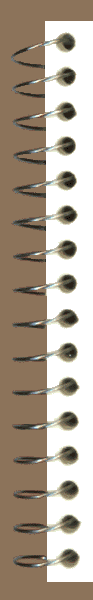 Particular Solutions to DE’s
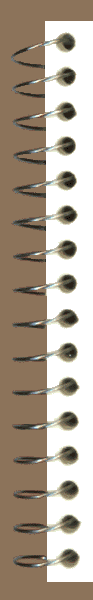 1
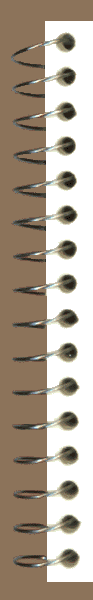 The solution to a de can be when c can stand for any number
For example the solution to

    is  
Graphically that can be shown as
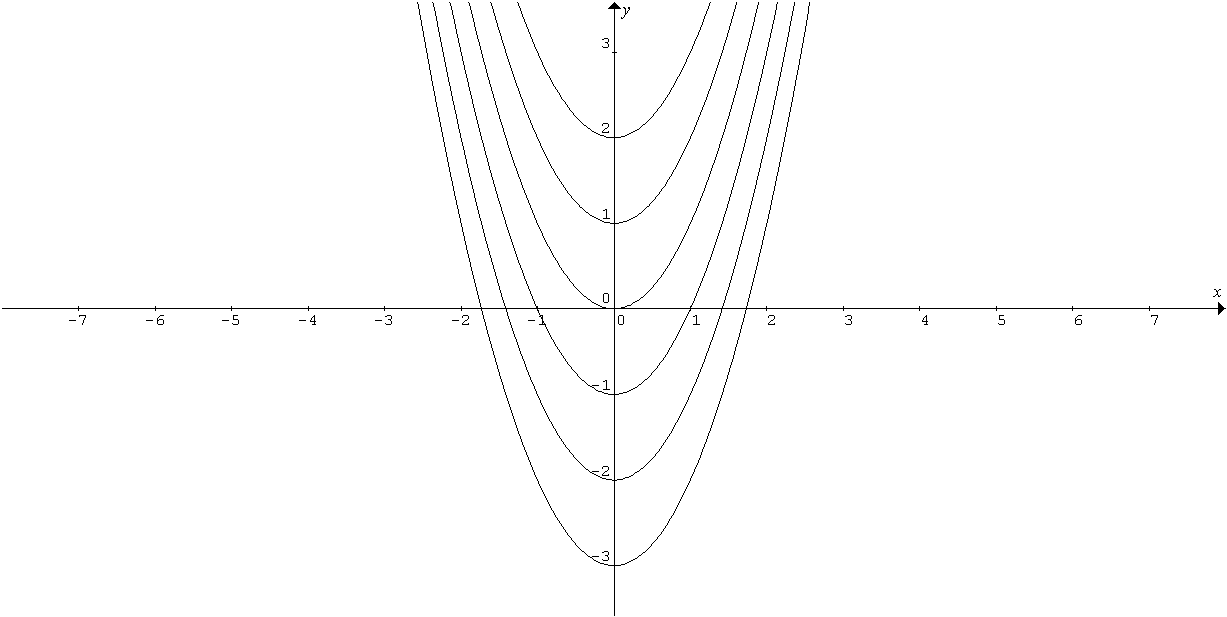 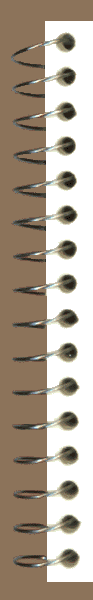 2
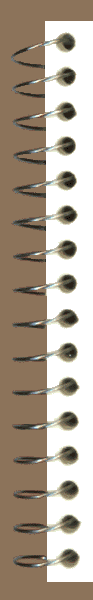 But we can work out c to find a particular solution if we have more information
Example 
Solve the de          , given that y = 3 when 
x = 2
So



                      is the de
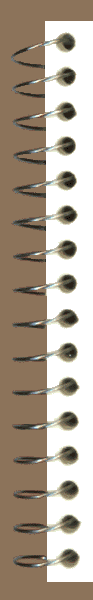 3
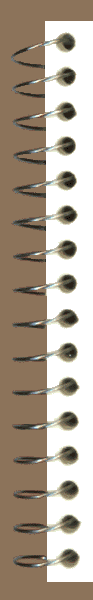 Example 2:
Write down the equation of the curve satisfying
given that (1, 4) lies on the curve

Answer:









Substituting x = 1 and y = 4:   4 = c x 1 so c = 4
The equation is   y = 4x
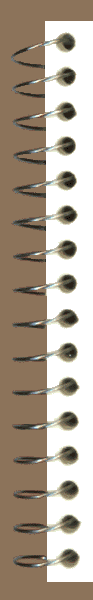